Married:Growing & Serving Together
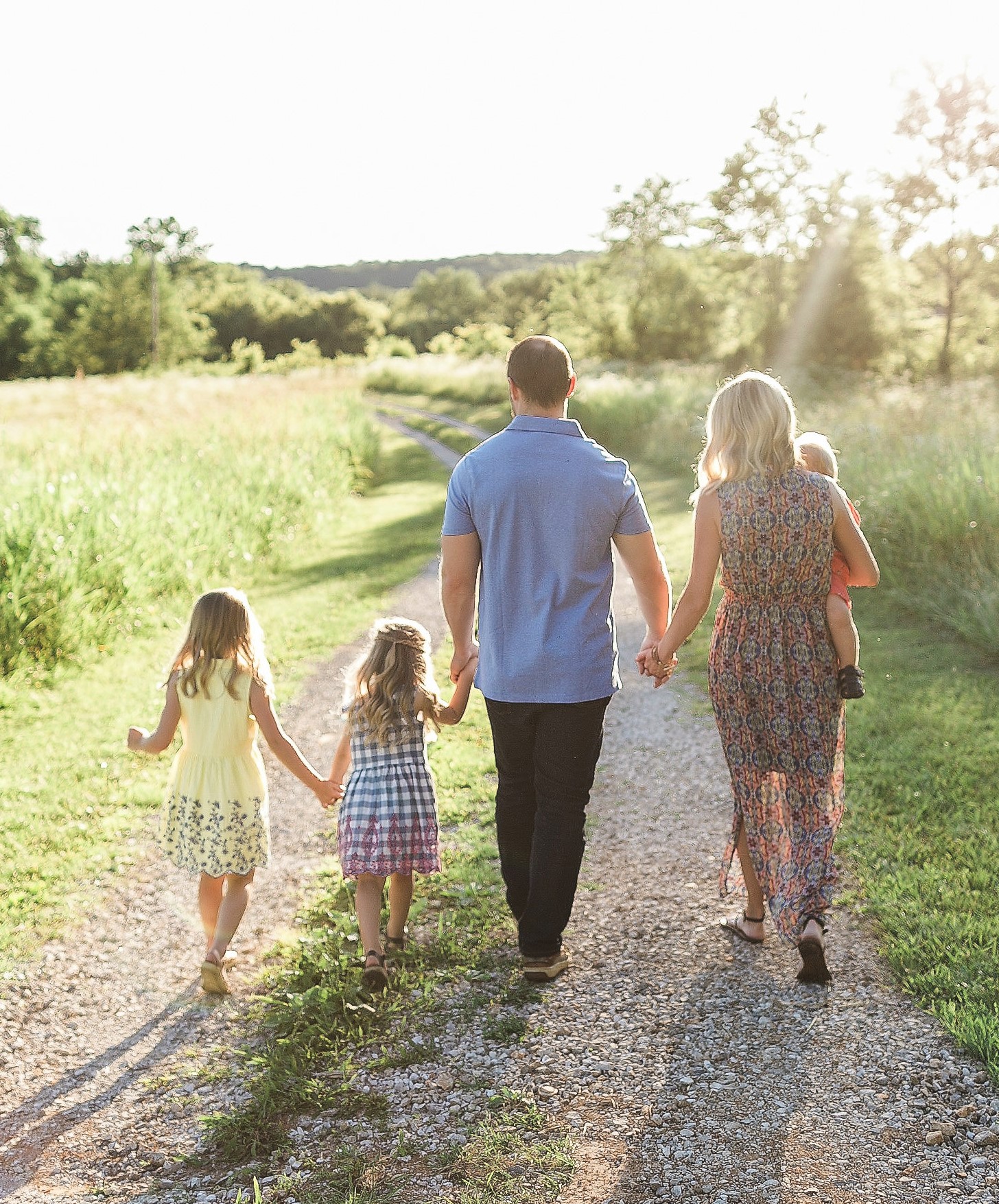 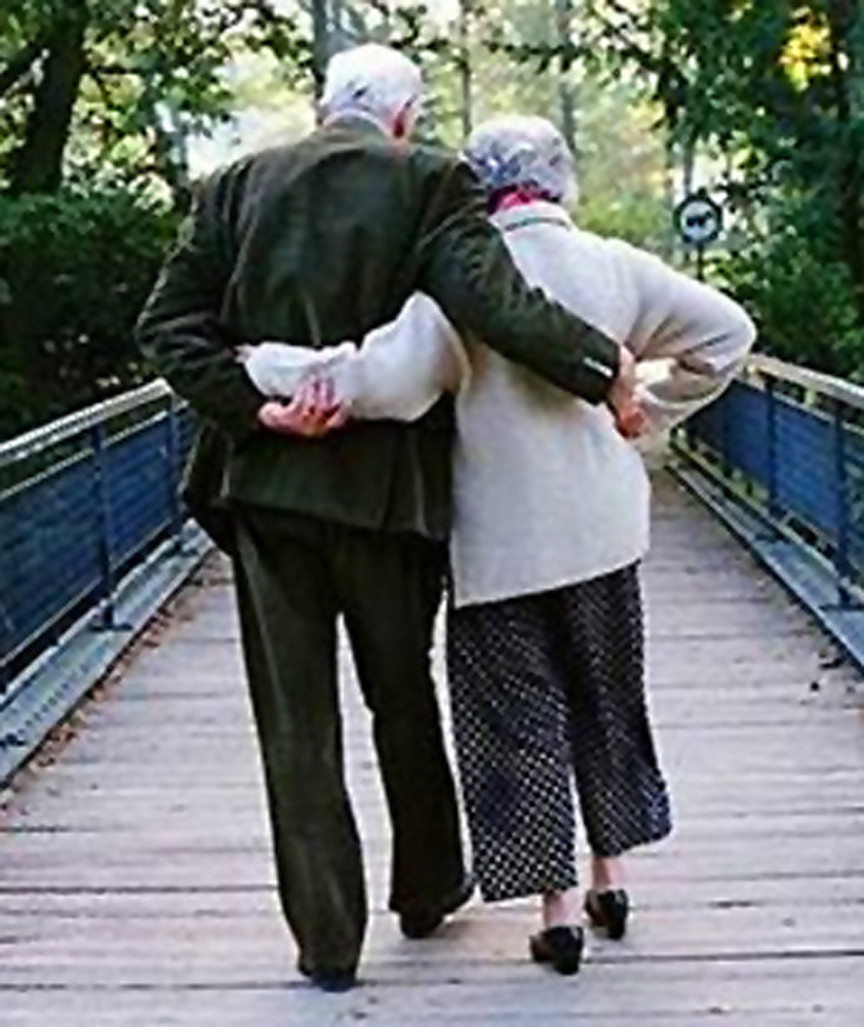 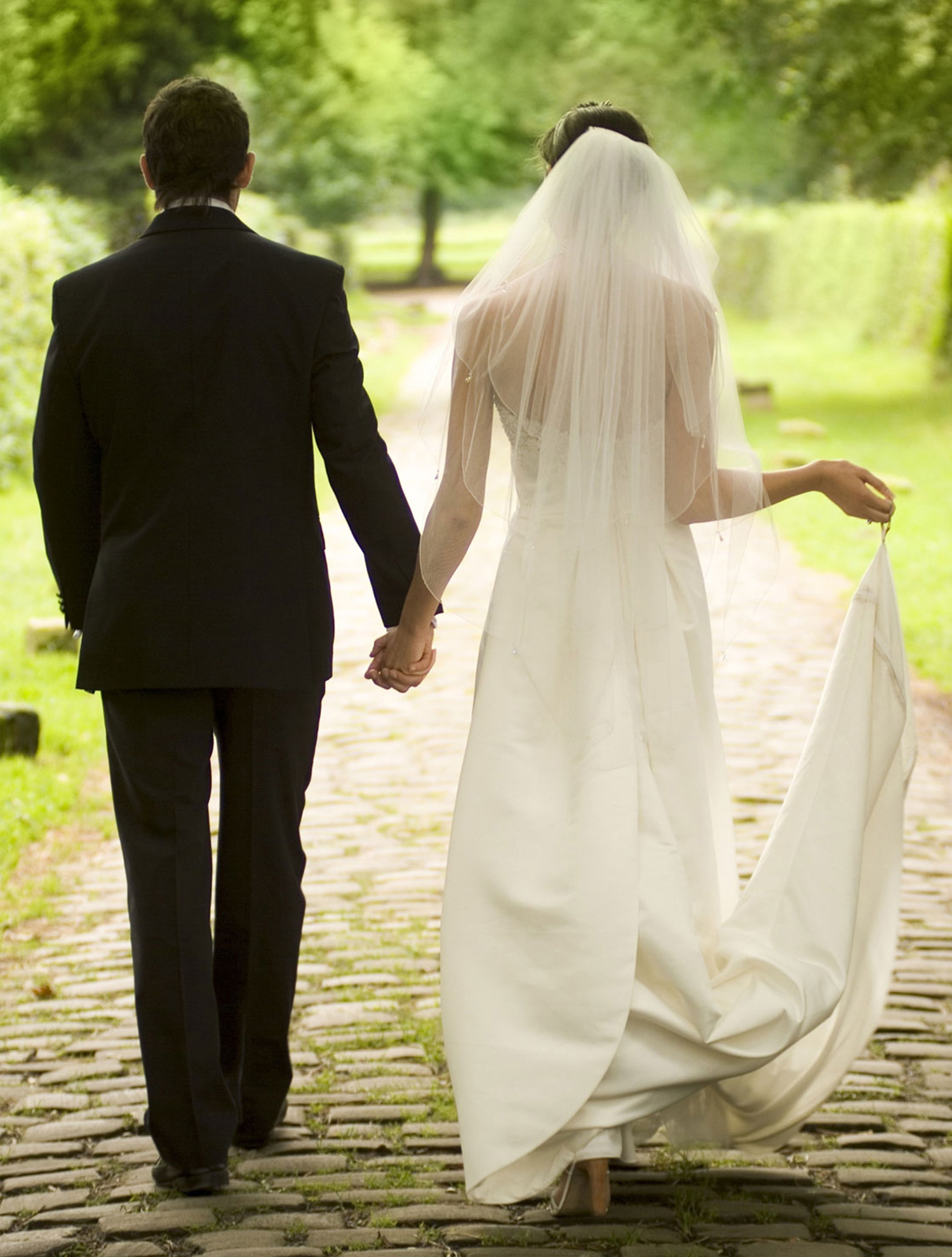 Romance & Sex in Marriage
A Study of Marriage, Spring 2023
Romantic Love in Marriage
Review
Our culture’s definition of romantic love should not be our goal.
When couples fall in love, a certain euphoric feeling is natural.
It is also natural for that “emotional high” to lessen at times when  couples must face the reality of the challenges and responsibilities of married life. 
The world’s choice is often to seek a new “high” with someone else.
God expects us to be committed to serve each other’s needs even when we are not on an emotional high.
Married romantic love grows out of a decision to love in every way.  This ongoing unconditional commitment will lead to deeper romantic emotions, not the other way around.
Romantic love in a marriage is the passionate, all-consuming affection each spouse should feel as a result of years of mutual commitment and a decision to unconditionally love and serve each other in every way, every day.  That’s God’s plan.
Do We Need Romantic Love in Our Marriages?
Needs From My Husband: 2013 Marriage Class Feedback From Mt. View Wives
Needs From My Husband: 2013 Marriage Class Feedback From Mt. View Wives
[Speaker Notes: Perhaps the reason they ranked romantic needs #11 is because wives were afraid their husbands would misinterpret their answer as a desire for more sex!]
Answers* to the question: 
“What would be the most meaningful things my husband could do to honor me?”
“Husbands, live with your wives in an understanding way, showing honor to the woman,” – 1 Peter 3:7
Ranked by category:
Showing kindness / Being helpful
Attention / Affection / Non-sexual touch
Conversation / Honest talk
* Feedback by ladies attending a 2009 marriage workshop by Brent Hunter in Kingsport, TN
[Speaker Notes: These top categories all sound like romantic love to me.]
Romance and the Five Most Cited Needs*of Husbands and Wives
The Husband’s Needs:
Sexual Fulfillment
Recreational Companionship
An attractive spouse 
Domestic Support 
Admiration
The Wife’s Needs:
Affection
Conversation
Honesty and Openness
Financial Support 
Family Commitment
“A woman...wants her heart touched before having her body caressed.” – Shawn Bain, Marriage, A Reflection of God’s Image, 2015
* Willard F. Harley, Jr., His Needs, Her Needs, 2001
“A man thinks “Romance” is spelled S-E-X...
For a woman, “Romance” is spelled C-O-N-N-E-C-T-I-O-N.”
[Speaker Notes: I’ve highlighted what I interpret as romantic needs in bold
You can see here the differences in perception of what is romantic.
I read this next quote somewhere in doing some research, but I could not find it again, so this is a paraphrase.]
If Romantic Love Flourishes, Both Needs are Met
“Often, what the husband thinks of as ‘preliminaries’ are the wife’s ‘main event’” - Willard F. Harley, Jr., His Needs, Her Needs, 2001
The romantic love connection between spouses must be nurtured daily in our marriages by meeting each others different needs.
In general (as a whole and across the spectrum), men are more independent and detached; women are more interdependent and connected.  That’s how God created them!
We must learn the basic differences between men and women (and preferably our spouse’s love language) if we expect to live together “in an understanding way.”
Men, this means we need to commit to listen to our wives, share openly & honestly with them, and show tender affection to them. 
Staying connected and giving and receiving romantic affection without a built-in expectation of sex will create an atmosphere where both parties get more of what they want.
Summary - Romantic Love in Marriage
People need both a spiritual “vertical” relationship with God and “horizontal” relationships to satisfy social, mental, & physical needs.
God designed marriage as the most satisfying and intimate human relationship, meeting every facet of man’s companionship needs.
Romantic Love meets our emotional and passionate needs.
Unless the marriage is prearranged, couples should certainly feel romantic love before marriage, but they must maintain sexual purity.
A lifelong marriage cannot be built solely on the passionate, all-consuming “eros” love.  Sacrificial commitment is required through the ebb & flow of emotions under internal and external difficulties.
Our spouse will feel most loved when we speak their love language.
Married couples must work to transition from the self-absorbed, giddy “in love” feeling of courtship to a mature love.  This requires continual learning to give and receive not only passion, but also friendliness, a familial bond, & unconditionally-committed active love.
The romantic connection between spouses must be nurtured daily.
[Speaker Notes: God created mankind with hearts and minds that are multi-faceted.]
Practical Suggestions to Keep Romantic Love Alive
“Here are some practical suggestions for husbands:  
Hug and kiss your wife frequently.  You can’t hug her too many times.  Tell her that you love her while you are having breakfast together.  Kiss her before you leave for work.  Call her during the day to see how she is doing.  Bring her flowers once in a while as a surprise, and don’t forget the little card to go with it.  Each year remember her on her birthday, anniversary, Mother’s Day, Valentine’s Day, and Christmas.  After work, call her before you leave for home so that she knows when to expect you.  When you arrive home from work, give her a hug and a kiss and spend a few minutes talking to her about how her day went. Help with the dishes after dinner. Find out from her what fulfills her and create a plan for making it a habit in your life.  What begins as uncomfortable will soon become second nature to you.” – Jeff May & Steve Klein, How to Build Your Dream Home, 2017
[Speaker Notes: 2:15]
More Practical Suggestions to Keep Romantic Love Alive*
Regular “date nights” and a couple of “get-away” nights each year
List ten ways your spouse can be romantic to you.  Give each other your lists and then be creative in fulfilling that list.
Specifically ask your spouse, “Is there anything I am currently doing that is offensive to you or that you would rather not do?  Is there something you would like to do that we are currently not doing?”
Communicate.  Talk to each other.  Share your thoughts and expose your feelings instead of keeping them to yourself.  Do this without distractions.
Extend forgiveness regularly
Live Selflessly
Use words of affirmation regularly
Never stop saying, “I love you.”
Laugh together
Pray together
* – Shawn Bain, Marriage, A Reflection of God’s Image, 2015
Sex in Marriage
The Act of Covenant Renewal
Can two people with such different perspectives have their expectations met?  Absolutely!
“Without romance in your marriage, sex becomes just an act.  Romance supports what the sexual union brings to the married couple.  This means the relationship has to have top priority in order for sexual intimacy to mean something more than an act.” – Shawn Bain, Marriage, a Reflection of God’s Image
The Husband’s Needs:
Sexual Fulfillment
Recreational Companionship
An attractive spouse 
Domestic Support 
Admiration
The Wife’s Needs:
Affection
Conversation
Honesty and Openness
Financial Support 
Family Commitment
“A woman wants her heart touched before having her body caressed.”
Focus only on Connection? <-> Focus only on Sex?
Frequently celebrate and express your deep one-flesh connection through romantic, connected sex!
Focus only on Connection? <-> Focus only on Sex?
“A man thinks “Romance” is spelled S-E-X...
For a woman, “Romance” is spelled C-O-N-N-E-C-T-I-O-N.”
[Speaker Notes: It should not be either connection or sex.  It should be both.]
Scriptures on Sex in Marriage
“For this reason, a man will leave his father and mother and will be joined to his wife, and the two will become one flesh.”  – Gen. 2:24, Mt. 19:5, Eph. 5:31
“Marriage is to be held in honor among all, and the marriage bed is to be undefiled; for fornicators and adulterers God will judge.” – Heb. 13:4

“But because of the temptation to sexual immorality, each man should have his own wife and each woman her own husband. The husband should give to his wife her conjugal rights, and likewise the wife to her husband. For the wife does not have authority over her own body, but the husband does. Likewise, the husband does not have authority over his own body, but the wife does. Do not deprive one another, except perhaps by agreement for a limited time, that you may devote yourselves to prayer; but then come together again, so that Satan may not tempt you because of your lack of self-control.” – 1 Cor. 7:2-5
[Speaker Notes: We saw in Gen. 2 how becoming one flesh includes the sexual union but is also much deeper than just the phys.element.
The marriage bed is undefiled (pure and untainted) in contrast to fornication & adultery.
“Pure and undefiled religion in the sight of our God and Father is this...” – James 1:27
Married sex satisfies the natural yearnings God gave us; Married sex helps reduce sexual temptation.]
Proverbs on Sex in Marriage
“Drink water from your own cistern,
water flowing from your own well.
Should your springs flow in the streets,
streams of water in the public squares?
They should be for you alone
and not for you to share with strangers.
Let your fountain be blessed,
and take pleasure in the wife of your youth.
A loving doe, a graceful fawn —
let her breasts always satisfy you;
be lost in her love forever.
Why, my son, would you be infatuated
with a forbidden woman
or embrace the breast of a stranger?
For a man’s ways are before the LORD’s eyes,
and He considers all his paths. – Prov. 5:15-21
[Speaker Notes: The Bible doesn’t just say married sex is allowed; it is to be enjoyed!]
Song of Solomon on Sex in Marriage
“How beautiful you are, my friend,
how beautiful you are!
Your eyes are doves
behind your veil.
Your hair is like a flock of goats
streaming down Mount Gilead.
Your breasts are like two fawns,
twins of a gazelle
feeding among the lilies.
Until the day grows cool
and the shadows flee,
I shall go to the mountain of myrrh,
to the hill of frankincense.
You are beautiful in every way, my friend,
there is no flaw in you!
How beautiful is your love,
my sister, my bride,
How much better is your love than wine,
and the fragrance of your perfumes than any spice!
Your lips drip honey, my bride,
honey and milk are under your tongue;
And the fragrance of your garments
is like the fragrance of Lebanon.
A garden enclosed, my sister, my bride,
a garden enclosed, a fountain sealed!” – SoS. 4:1, 5-7, 10-12
[Speaker Notes: The Song of Solomon makes clear that married love is meant to be exciting and enjoyable.
The husband and his bride unashamedly gaze at each other’s bodies and use the imagery of eating from a garden and drinking from a fountain to describe the anticipation and experience of their lovemaking.]
Song of Solomon on Sex in Marriage
“A garden fountain, a well of living water,
streams flowing from Lebanon.
Awake, north wind!
Come, south wind!
Blow upon my garden
that its perfumes may spread abroad.
>
Let my lover come to his garden
and eat its fruits of choicest yield.
>
 I have come to my garden, my sister, my bride;
I gather my myrrh with my spices,
I eat my honeycomb with my honey,
I drink my wine with my milk.
>
Eat, friends; drink!
Drink deeply, lovers!
“My lover is radiant and ruddy;
outstanding among thousands.
His arms are rods of gold
adorned with gems;
His loins, a work of ivory
covered with sapphires.
His legs, pillars of alabaster,
resting on golden pedestals.
His appearance, like the Lebanon,
imposing as the cedars.
His mouth is sweetness itself;
he is delightful in every way.
Such is my lover, and such my friend.”
 – SoS. 4:15-5:1, 5:10, 14-16
[Speaker Notes: The Song of Solomon makes clear that married love is meant to be exciting and enjoyable.
The husband and his bride unashamedly gaze at each other’s bodies and use the imagery of eating and drinking to describe the anticipation and experience of their lovemaking.]
We Should Embrace the Pleasure of Married Sex
“Some Christians try hard not to believe that sex is inherently evil, but because of previous negative experiences, to them it certainly feels evil. The effects of these roadblocks can be lessened through a proper biblical understanding of sex, as well as through the practice of confession and repentance... It took me a while to realize how I was inadvertently insulting God by my hesitation to accept the holiness of sex and pleasure. I don’t have any problem imagining someone seeking God by enduring the pain of a fast. But what kind of God am I imagining if I can allow pain but not pleasure to reveal God’s presence in my life? Instead of being suspicious of pleasure and the physical and spiritual intimacy that comes from being with my wife, I need to adopt an attitude of profound gratefulness and awe.” – Gary Thomas, Sacred Marriage
“Satisfying sex is found only within God’s parameters.  When you give a gift to someone, how do you feel when you see that person enjoy and appreciate the gift?  In the same way, God created sex for pleasure and lifelong enjoyment in marriage.  Sex is to be awed, not considered awful.” – Shawn Bain, Marriage, A Reflection of God’s Image
[Speaker Notes: [9:58] - 16:30
Gratitude should replace guilt if that is part of our past.]
Marital Passion and Committed Service
“A marriage devoid of passion and emotional desire for one another doesn’t fulfill the Biblical vision. But neither does the Bible pit romantic love against the essence of love, which is sacrificial commitment to the good of the other. Modern people think of love in such subjective terms that if there is any duty involved it is considered unhealthy...This is particularly true when it comes to sex. Many people believe that if you have sex with your spouse just to please him or her though you are not interested in sex yourself, it would be inauthentic or even oppressive. One of the reasons we believe in our culture that sex should always and only be the result of great passion is that so many people today have learned how to have sex outside of marriage, and this is a very different experience than having sex inside it. Outside of marriage, sex is accompanied by a desire to impress or entice someone. It is something like the thrill of the hunt. When you are seeking to draw in someone you don’t know, it injects risk, uncertainty, and pressure to the lovemaking that quickens the heartbeat and stirs the emotions. The fact is that “the thrill of the hunt” is not the only kind of thrill or passion available, nor is it the best.”– Tim and Kathy Keller, The Meaning of Marriage
[Speaker Notes: [10:00] 15:00]
Marital Passion and Committed Service
“Kathy and I were virgins when we married...that meant that on our wedding night we were not in any position to try to impress or entice one another. Frankly, that night I was clumsy and awkward and fell asleep anxious and discouraged. Sex was frustrating at first. It was the frustration of an artist who has in his head a picture or a story but lacks the skills to express it. However, we had fortunately not learned to use sex to impress, nor to mix the thrill of the dangerous and the forbidden with sexual stimulation and mistake it for love. With sex, we were trying to be vulnerable to each other, to give each other the gift of bare-faced rejoicing in one another, and to know the pleasure of giving one another pleasure. And as the weeks went by, and then the years, we did it better and better. Yes, it means making love sometimes when one or even both of you are not “in the mood.” But sex in a marriage, done to give joy rather than to impress, can change your mood on the spot. The best sex makes you want to weep tears of joy, not bask in the glow of a good performance.”– Tim and Kathy Keller, The Meaning of Marriage
[Speaker Notes: 14:00]
The “Power of Sex” Must Not Be Abused
“The nature of sexual desire is such that it bestows tremendous relational power. The only sexual life a Christian spouse can legitimately enjoy is the romantic life a spouse chooses to provide. This makes manipulation and rejection ever-present spectators in the marital bed. Anything denied physically becomes an absolute denial, because there is no other legitimate outlet... Where sex becomes spiritually debilitating is when it ceases to become reciprocal. One of the problems with adolescent sexual awakening — as well as with a fascination with pornography and the like — is that it is usually divorced from the concept of giving. It too quickly becomes all about experiencing, receiving, — in a word, about getting. Sex gives us a capacity to give to someone in a startlingly unique and human way. And yet sex is often used to take, to demand, to coerce, to shame, and to harm. Honestly ask yourself these questions: Is sex something I’m giving to my spouse, or am I withholding it? Is sex something I am demanding, or offering? Is sex something I am using as a tool of manipulation, or as an expression of generous love?” – Gary Thomas, Sacred Marriage
[Speaker Notes: 13:00]
Replacing Temptation with the Desire for Our Spouse
“You can never stop thinking about something by trying not to think about it.  If you want to get something out of your mind, you must think about something else.  Starve your eyes.  Bounce your eyes away from every person, billboard, magazine, newspaper ad, etc., that is immodest and sexually provocative.  This eye starvation will create a hunger for the one God wants you to hunger for...your spouse.  Daydream about her.  Don’t just empty out evil fantasies.  Fill up with the love of your spouse.  It’s an intoxication God allows (Prov. 5:19).  Jesus Himself also taught this empty out and then fill up principle (Luke 11:24-26)...Learn humility.  Viewing pornography is selfish and arrogant; it is an “evil thing” that results from being “self-seeking” (James 3:13-16).”  – Jeff May and Steve Klein, How to Build Your Dream Home
[Speaker Notes: 11:30]
While Pleasure is Good, 
Sex Embodies Far More Profound Spiritual Realities
“The believer who conducts his marriage as in the Lord will seek to make his marriage transcend mere sexuality by emphasizing his fellowship with God. Then the spouse is not only a sexual partner but also and above all a brother or sister in Christ. In this way the instinctive longing inherent in all love becomes real: our earthly lives are transmuted into lives with God.” – Otto Piper, Biblical View of Sex and Marriage
“Although sex is a physical act of pleasure, it is a holy, spiritual connection with God.  God does not turn His eyes when a husband and wife are in bed.  Neither should you turn yours away from God when you share your body with your mate. This is God’s idea for sexual feelings and fulfillment being reserved for marriage.  God called this part of His creation “very good” (Gen. 1:31).” – Shawn Bain, Marriage, A Reflection of God’s Image
[Speaker Notes: [10:05] – 10:00]
A Scripture on Abuse of the One Flesh Relationship
1 Corinthians 6: 15-20:
“Do you not know that your bodies are members of Christ? Shall I then take the members of Christ and make them members of a prostitute? Never! Or do you not know that he who is joined to a prostitute becomes one body with her? For, as it is written, “The two will become one flesh.” But he who is joined to the Lord becomes one spirit with him. Flee from sexual immorality. Every other sin a person commits is outside the body, but the sexually immoral person sins against his own body. Or do you not know that your body is a temple of the Holy Spirit within you, whom you have from God? You are not your own, for you were bought with a price. So, glorify God in your body.”
[Speaker Notes: [10:06] - 9:00
Read 1 Cor. 6:15-20]
While Pleasure is Good, 
Sex Embodies Far More Profound Spiritual Realities
“When Paul tells us that our bodies are temples of the Holy Spirit (1 Corinthians 6:19), our contemplations on the significance of sex take on an entirely new meaning. What a woman is allowing inside her, what a man is willingly entering — in a Christian marriage, these are sanctified bodies. If Paul tells us that a man is not to join himself to a prostitute because his body is a holy temple — that is, if we are to use such imagery to avoid sinning — can a Christian not use the same imagery to be drawn into God’s presence in a unique way as he joins his body with his wife? Isn’t he somehow entering God’s temple... when he joins himself to a fellow believer? And isn’t this a tacit encouragement to perhaps even think about God as your body is joined with your spouse?”– Gary Thomas, Sacred Marriage
[Speaker Notes: 8:30

Read 1 Cor. 6:15-20]
Sex As a Uniting Act: Commitment to Total “Oneness”
“Paul...understands becoming “one flesh” here [1 Cor. 6] to mean...the personal union of a man and woman at all levels of their lives. Paul, then, is decrying the monstrosity of physical oneness without all the other kinds of oneness that every sex act should mirror...In short, according to Paul, sex with a prostitute is wrong because every sex act is supposed to be a uniting act. Paul insists it is radically dissonant to give your body to someone to whom you will not also commit your whole life... To call the marriage “one flesh,” then, means that sex is understood as both a sign of that personal, legal union and a means to accomplish it. The Bible says don’t unite with someone physically unless you are also willing to unite with the person emotionally, personally, socially, economically, and legally. Don’t become physically naked and vulnerable to the other person without becoming vulnerable in every other way...Then, once you have given yourself in marriage, sex is a way of maintaining and deepening that union as the years go by.”– Tim and Kathy Keller, The Meaning of Marriage
[Speaker Notes: 7:30]
Married Sex - The Act of Covenant Renewal
“When you get married, you make a solemn covenant with your spouse—the Bible calls your spouse your “covenant partner” (Proverbs 2:17). But as time goes on, there is a need to rekindle the heart and renew the commitment. There must be an opportunity to recall all that the other person means to you and to give yourself anew. Sex between a husband and a wife is the unique way to do that. Indeed, sex is perhaps the most powerful God-created way to help you give your entire self to another human being. Sex is God’s appointed way for two people to reciprocally say to one another, “I belong completely, permanently, and exclusively to you.” You must not use sex to say anything less. So, according to the Bible, a covenant is necessary for sex. It creates a place of security for vulnerability and intimacy. But though a marriage covenant is necessary for sex, sex is also necessary for the maintenance of the covenant. It is your covenant renewal service.”– Tim and Kathy Keller, The Meaning of Marriage
[Speaker Notes: 6:00]
The Only Context for Godly Sex is Marital Sex.
“Addressing this spiritual element of sex is crucial in helping men experience deliverance from sexual addictions. When sex is reduced to pleasure alone, no wife can possibly meet a husband’s expectations. Pleasure, by nature, is fleeting and fickle and easily bored...A wife can’t reinvent herself on a daily basis, so a man can’t kick a passion for pornography by trying to turn his wife into a centerfold. He must search for and find something much different in the marital bed. He can seek the deeper (but oftentimes quieter) fulfillment of spiritually meaningful sex, looking for God and for Christian fellowship behind the pleasure — not running from the pleasure, to be sure, but not making an idol of that pleasure either. Remember, every hunger that entices us in the flesh is an exploitation of a need that can be better met by God. The only context for godly sex is marital sex. Illicit sex is spiritual junk food.” – Gary Thomas, Sacred Marriage
[Speaker Notes: 4:30]
Lifelong Marriages and Sexual Intimacy
“A fundamental rule of marriage is that time marches on...Time, children, illness, and age all bring changes that may require creative, disciplined responses to rebuild a sexual intimacy that was easier at an earlier time. If you don’t confront and adapt to these changes, they’ll erode your sex life. Kathy and I often liken sex in a marriage to oil in an engine—without it, the friction between all the moving parts will burn out the motor. Without joyful, loving sex, the friction in a marriage will bring about anger, resentment, hardness, and disappointment. Rather than being the commitment glue that holds you together, it can become a force to divide you. Never give up working on your sex life.” – Tim and Kathy Keller, The Meaning of Marriage
[Speaker Notes: 3:15]
Summary – Sex in Marriage
Romantic love supports the sexual union.  The relationship must have top priority for sexual intimacy to mean more than just an act.
God created mankind male and female with the capability for sexual union but also created the marriage relationship to set boundaries for sexual expression.
We can infer that God designed sex for more than procreation.  He made it pleasurable, and Scripture teaches us that sex between a husband and wife is honorable, helps reduce the temptation toward illicit sex, and is something spouses should enjoy regularly with gratitude.
The abuse of sexual expression in our society, and the resultant struggles with temptation and sin for many, make it important for couples to embrace the pleasure of married sex and the concept of giving that gift to each other. 
The Bible teaches that marriage involves both passion and sacrificial commitment.  This means that when one is not feeling passionate themselves, they can still give the gift of sex to their spouse.  But neither party should abuse the “power of sex.”
[Speaker Notes: 2:15
God created mankind with hearts and minds that are multi-faceted.]
Summary – Sex in Marriage, Cont.
Viewed properly, sex between spouses is all about giving, not receiving.
The “intoxicating” desire for our spouse helps displace illicit thoughts and lust from our hearts.
Married sex is a time of joy and pleasure, but it should also be a deeply spiritual act as we experience the complete union, as one flesh, of our sanctified bodies that are temples of the Holy Spirit.
Sex is both a sign and a means to accomplish the marital union. Once you have joined as one flesh in marriage, the act of sex is a way of maintaining and deepening that union as the years go by.
When you marry, you make a covenant commitment to your spouse.  The is the only context for godly sex.  Sex is necessary for the maintenance of that covenant.  It is our covenant renewal service.
Sex should be the “commitment glue” that holds a husband and wife together for a lifetime as long as they adapt over time and never give up working on their sex life.
[Speaker Notes: God created mankind with hearts and minds that are multi-faceted.]